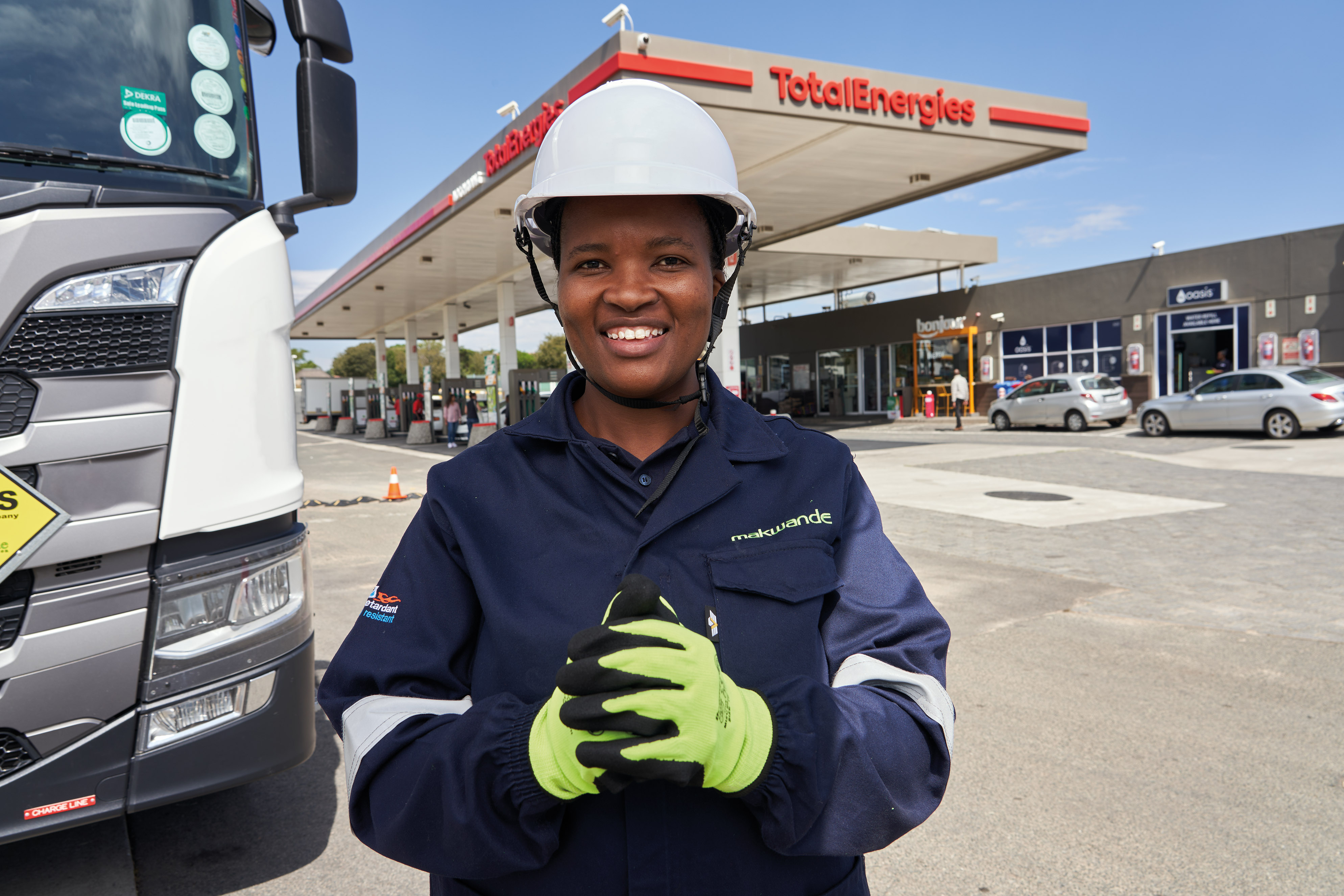 Je suis #SafeDriver
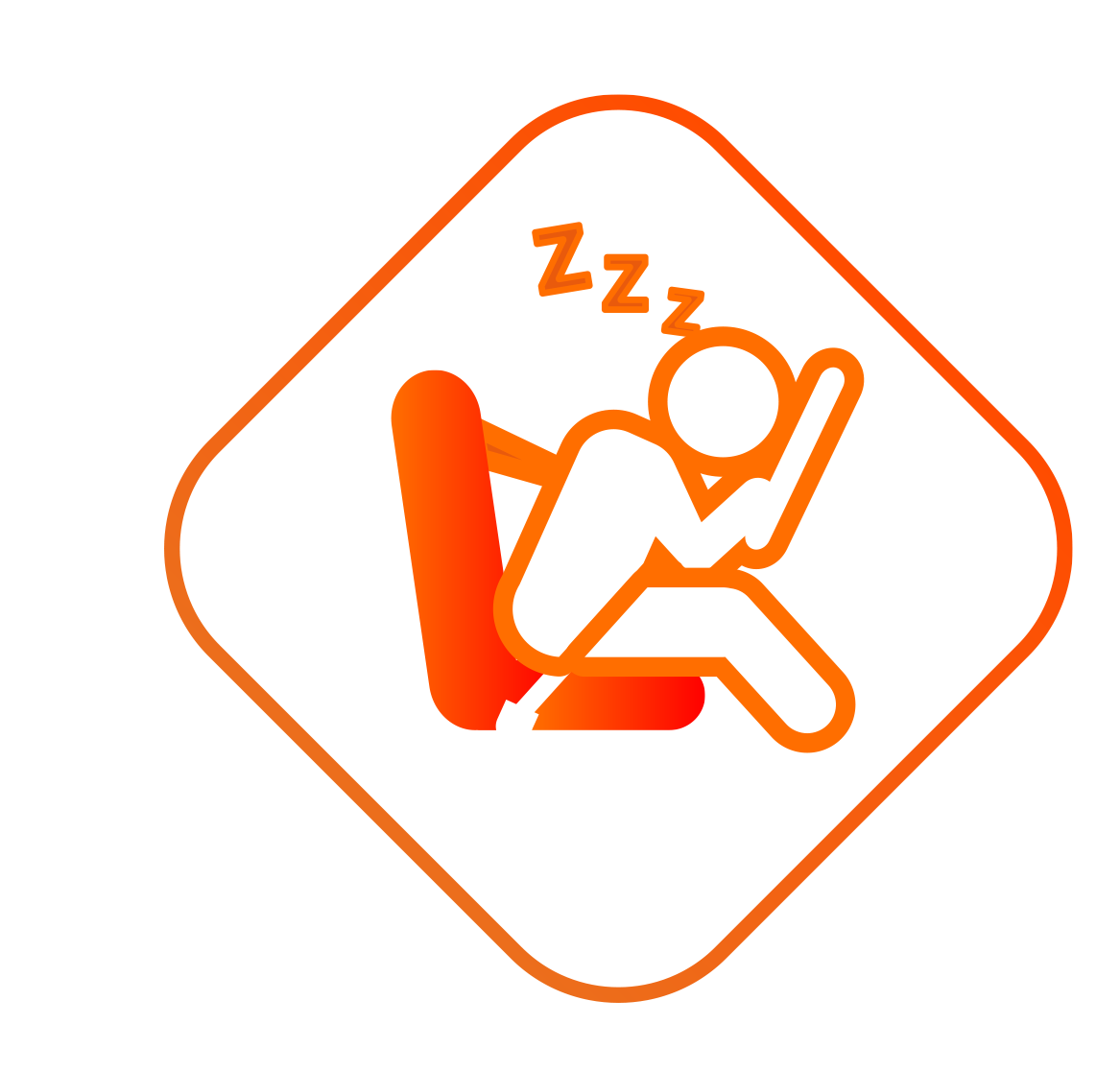 Je ne conduis pas si je suis fatiguée et j’évite toute distraction au volant